Презентация проекта «Огород на подоконнике »
Презентацию подготовили воспитатели ст.гр. «Б» МБДОУ «Детский сад№1» Дзукаева М.Н. ; Джабиева С.М.
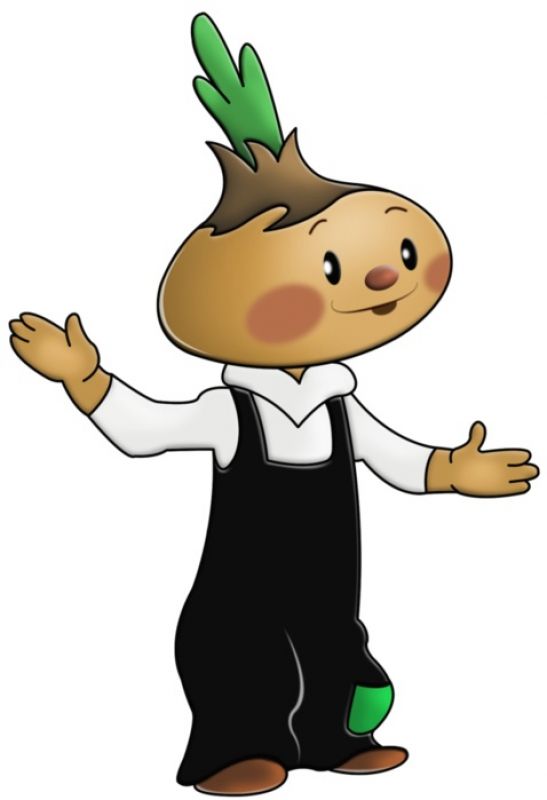 ЦЕЛЬ :  Формирование у детей интереса к опытнической и исследовательской деятельности по выращиванию культурных растений в комнатных условиях.
ЗАДАЧИ:
1.Учить детей ухаживать за растениями в комнатных условиях. 
2.Обобщать представления детей через опыты и исследования о необходимости света,тепла, влаги, почвы для роста растений. 
3.Развивать познавательные и творческие способности. 
4.Формировать осознанно- правильное отношение к природным явлениям и объектам. 
5.Воспитывать бережное отношение к своему труду..
Участники проекта
Дети старшей группы «Б», воспитатели группы , родители
Этапы проекта:
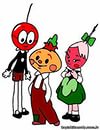 *Подготовительный *Исследовательский *Заключительный (обобщающий)
Ожидаемый результат :
1.Дети научатся ухаживать за растениями и познакомятся с условиями их содержания, будут учиться подмечать красоту растительного мира. 
2.У детей сформируется знания о росте растений в комнатных условиях. 
3.Создание в группе огорода на подоконнике.
1.Этап – Подготовительный
1. Беседы с детьми, опыты. (выявление знаний детей о растениях). 
 2. Сбор художественной литературы: стихи, загадки, пословицы, поговорки, рассказы, сказки про овощи, экологические сказки. 
 3. Приобретение необходимого оборудования (контейнеры, земля, удобрения, семена). 
 4.Разбивка огорода на подоконнике. 
 5.Изготовление табличек - указателей с названиями растений
Рассматривание и чтение книг о растениях
Сказка  «Чипполино»
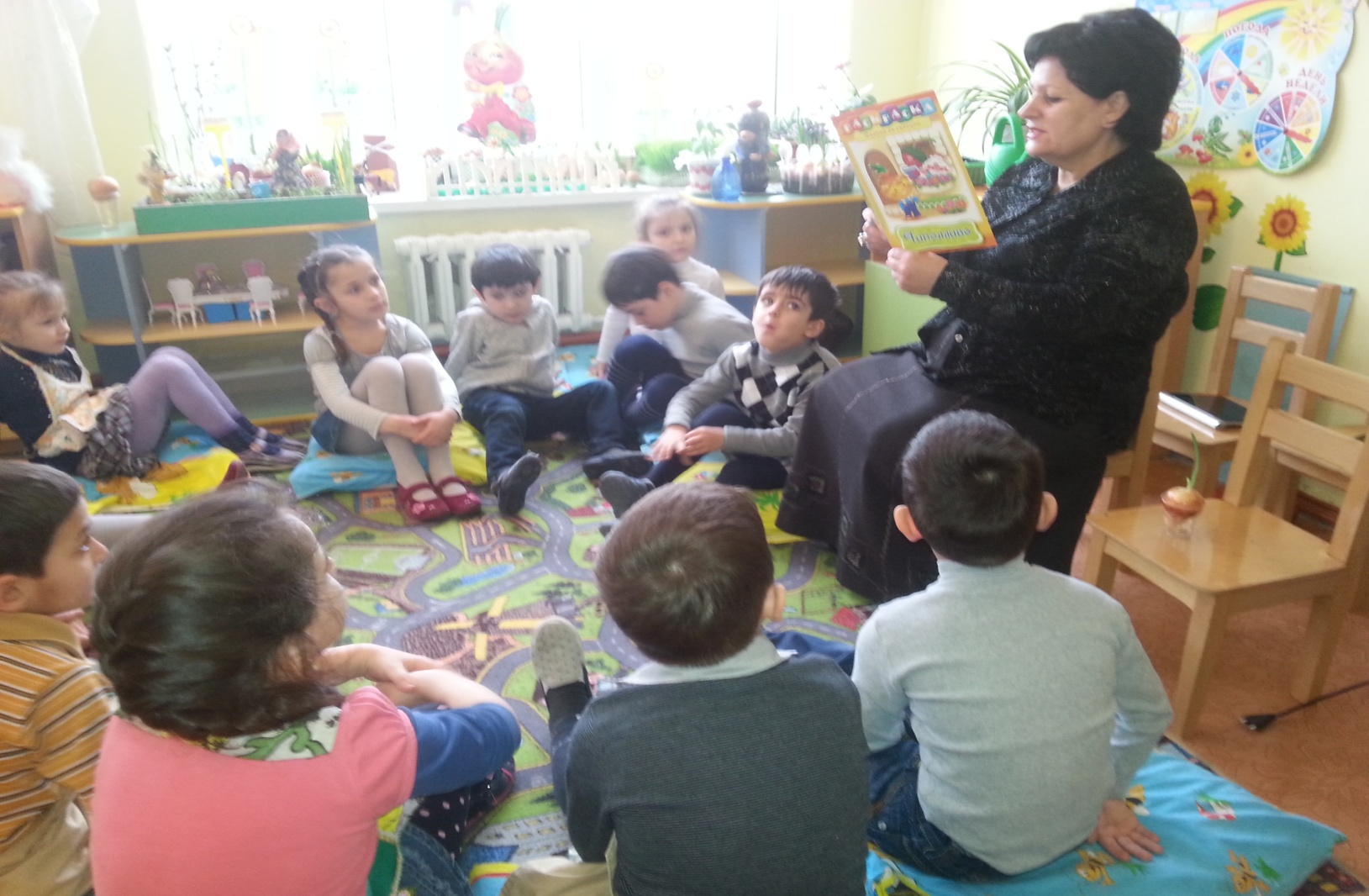 Проводим опыты , изучаем семена
«Огород на подоконнике»
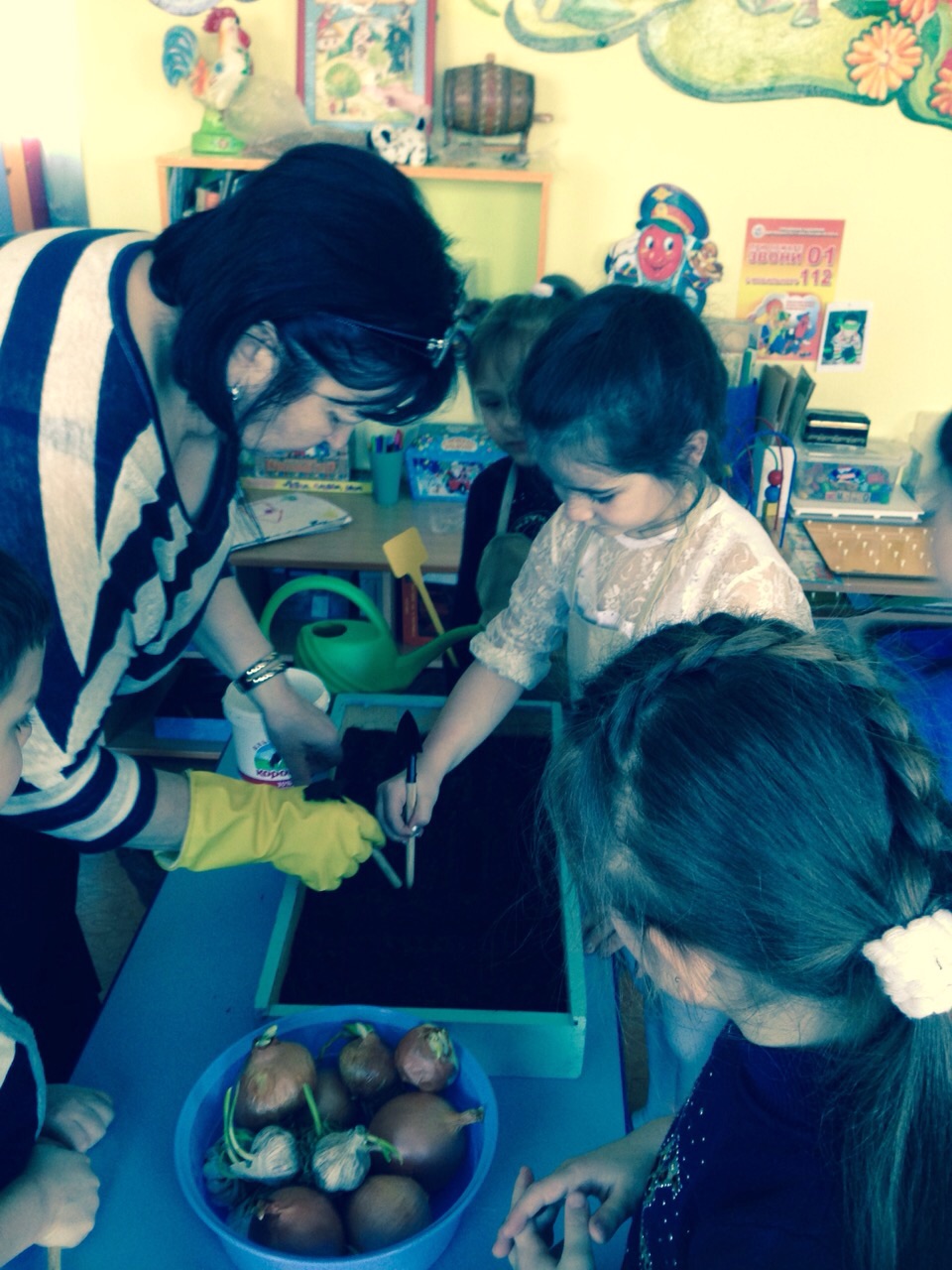 *Беседы 
 *Опыты и исследования 
 *Продуктивная деятельность 
 *Совместный труд детей и взрослых 
 * Дидактические ,настольные игры , сюжетно-ролевые , театрализованные игры  *Использование иллюстративного материала 
 * Целенаправленные наблюдения
2 этап - Исследовательский
* Дети наблюдали за ростом растений, проводили опыты, эксперименты. 
*Устанавливали связи: растения - земля, растения - вода, растения - человек. В процессе исследований дети познакомились с художественной литературой об овощах: поговорки, стихи, сказки, загадки.
* Рассматривали иллюстрации, картины. *Проводились занятия, дидактические игры, беседы
Первые ростки
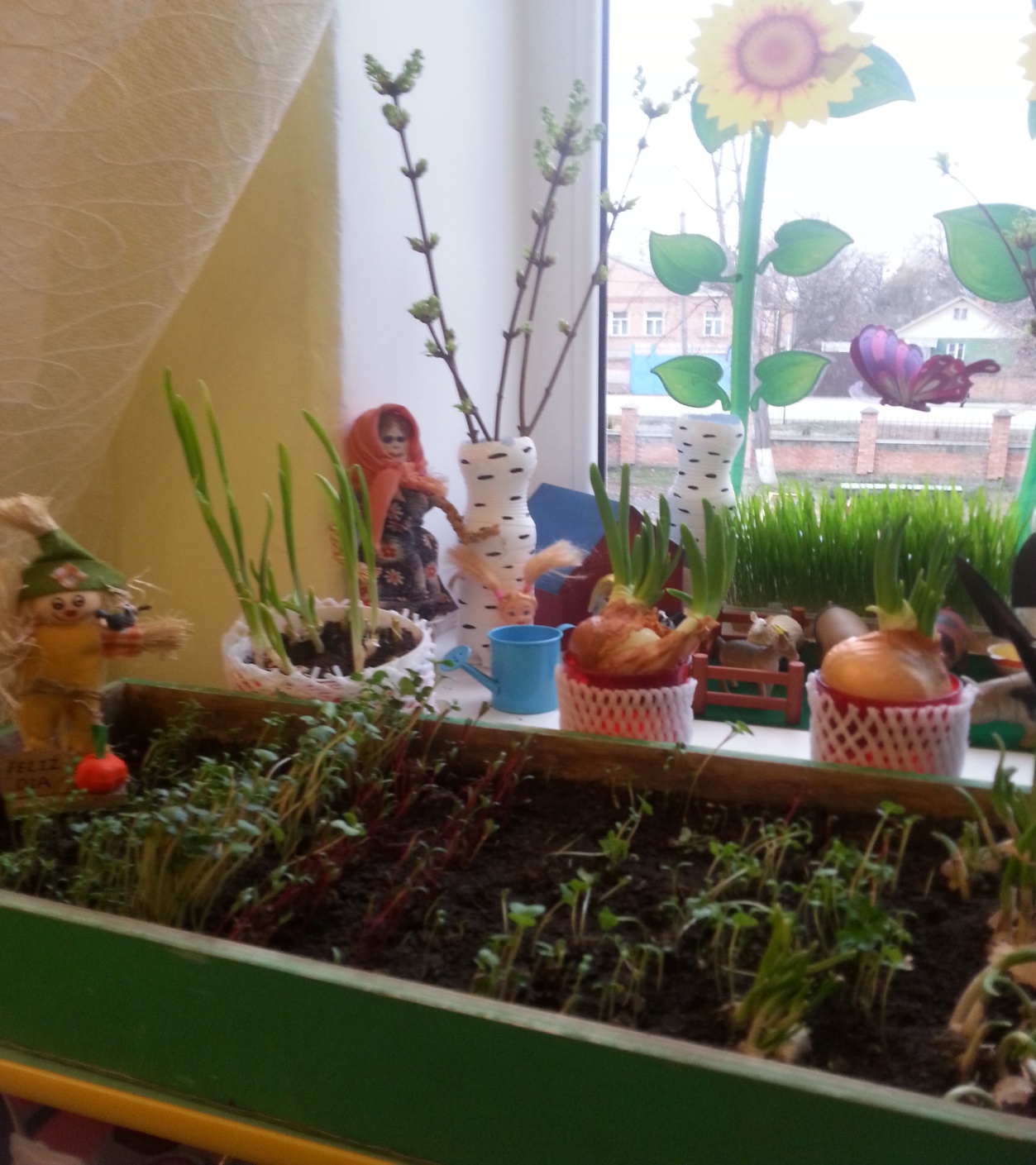 У ворот шумит народ. Где тут зимний огород? Говорят, что там растет. Огуречная рассада. И укропчик и лучок. Смотрят все на огород, И уходят открыв рот"
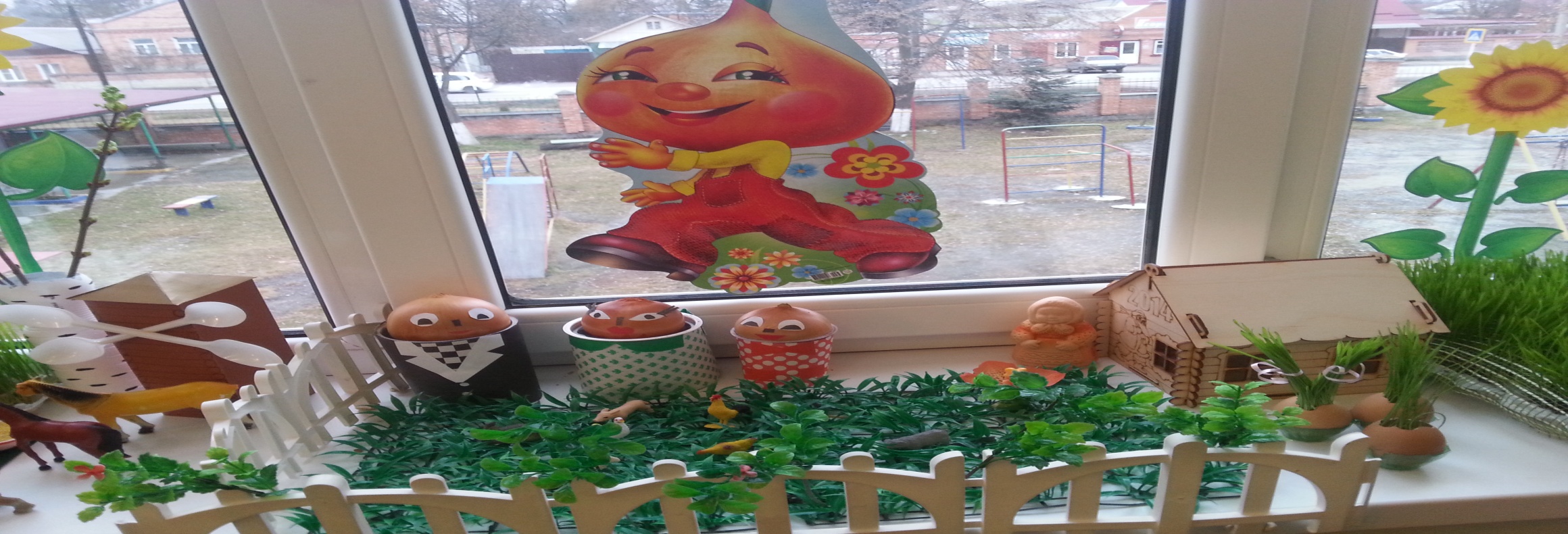 Как всё начиналось
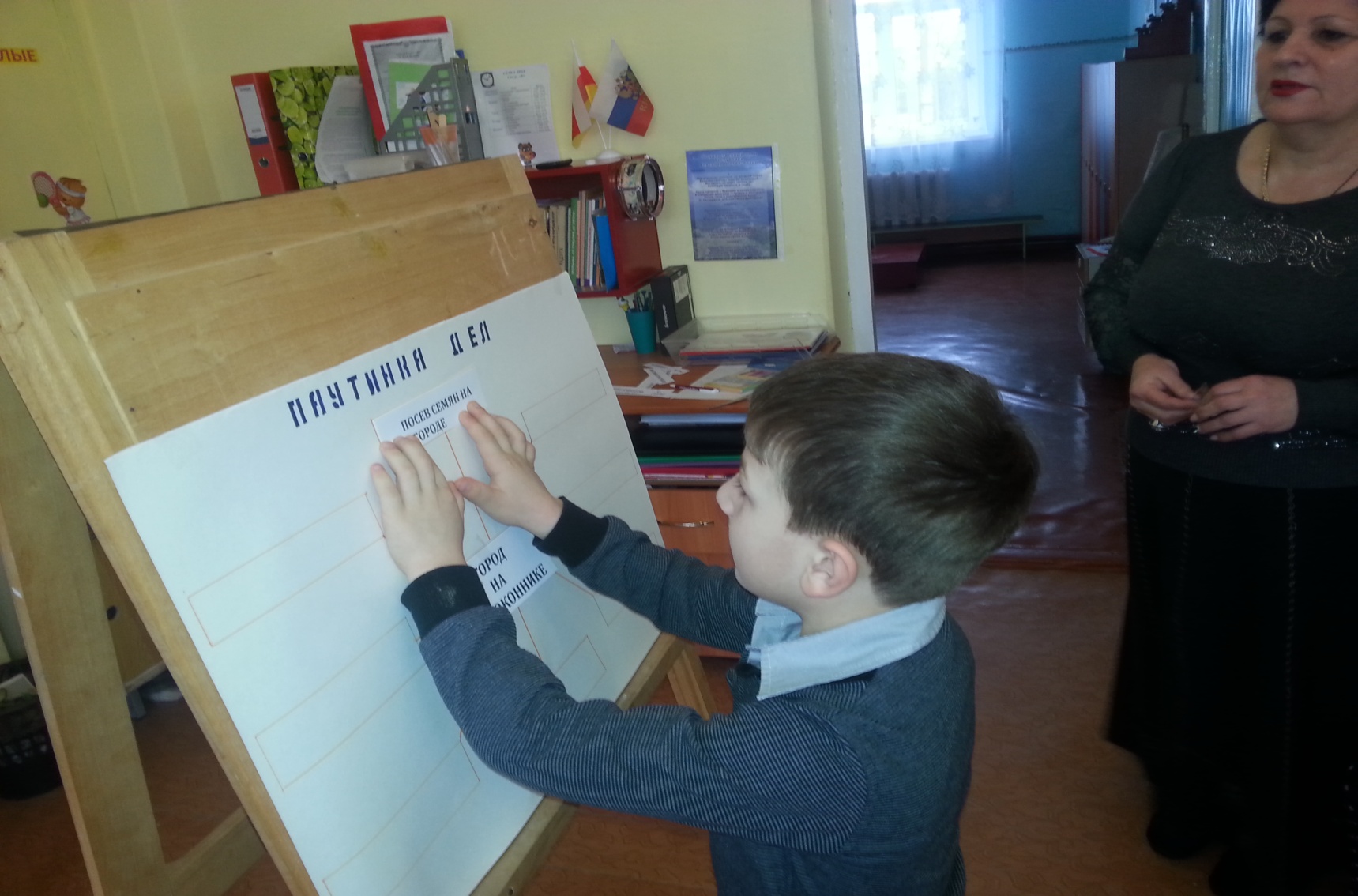 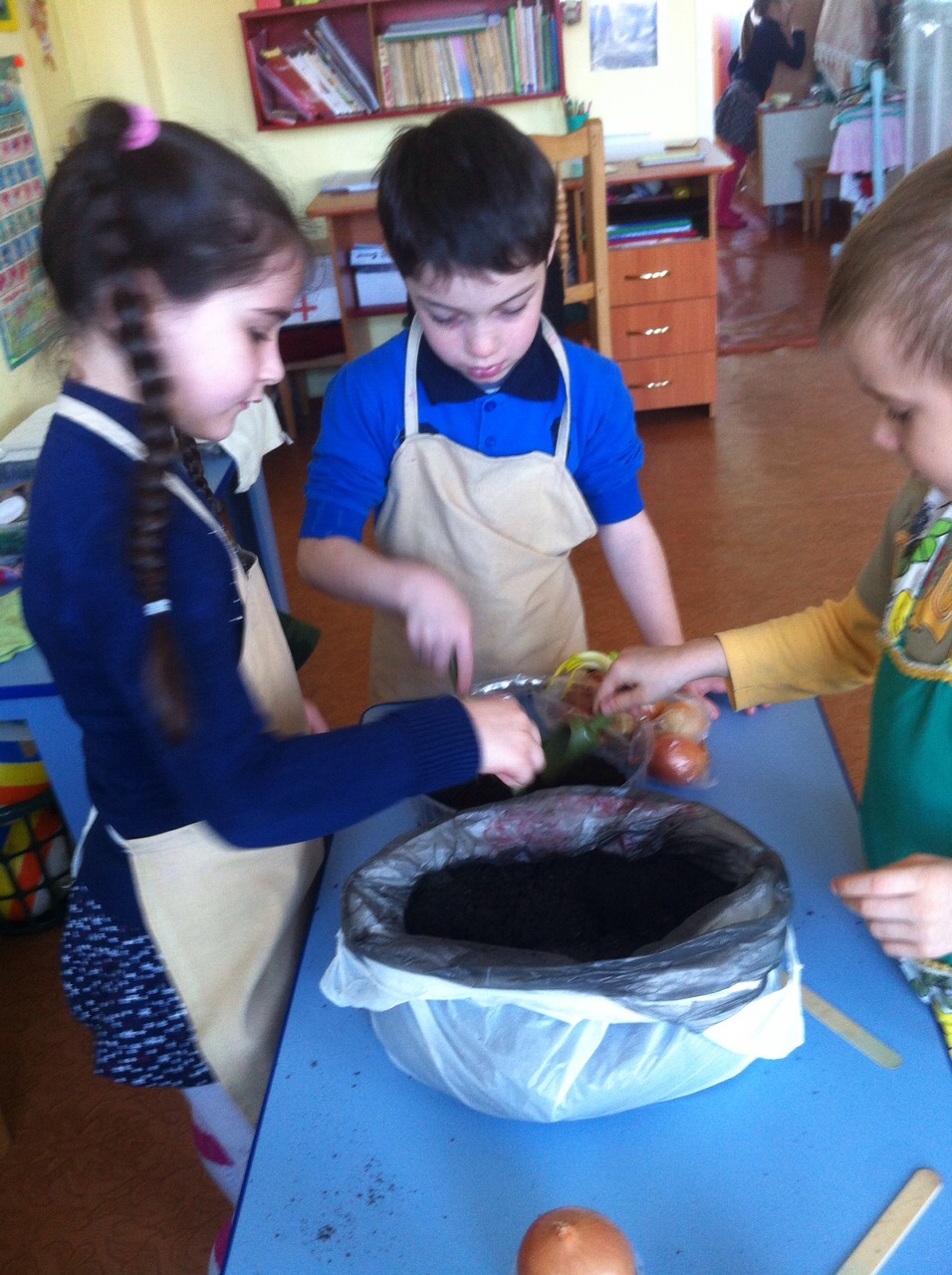 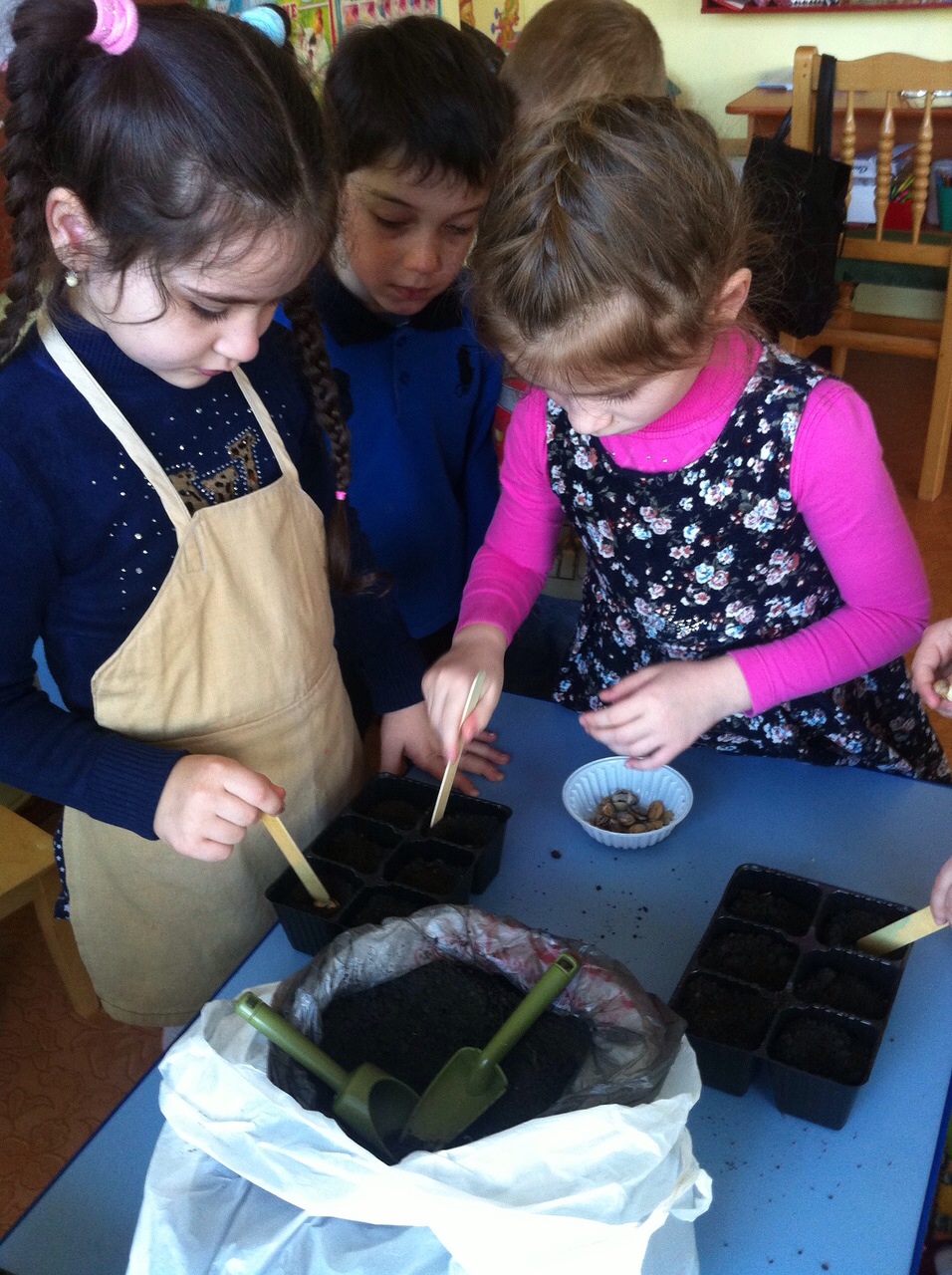 Первые всходы
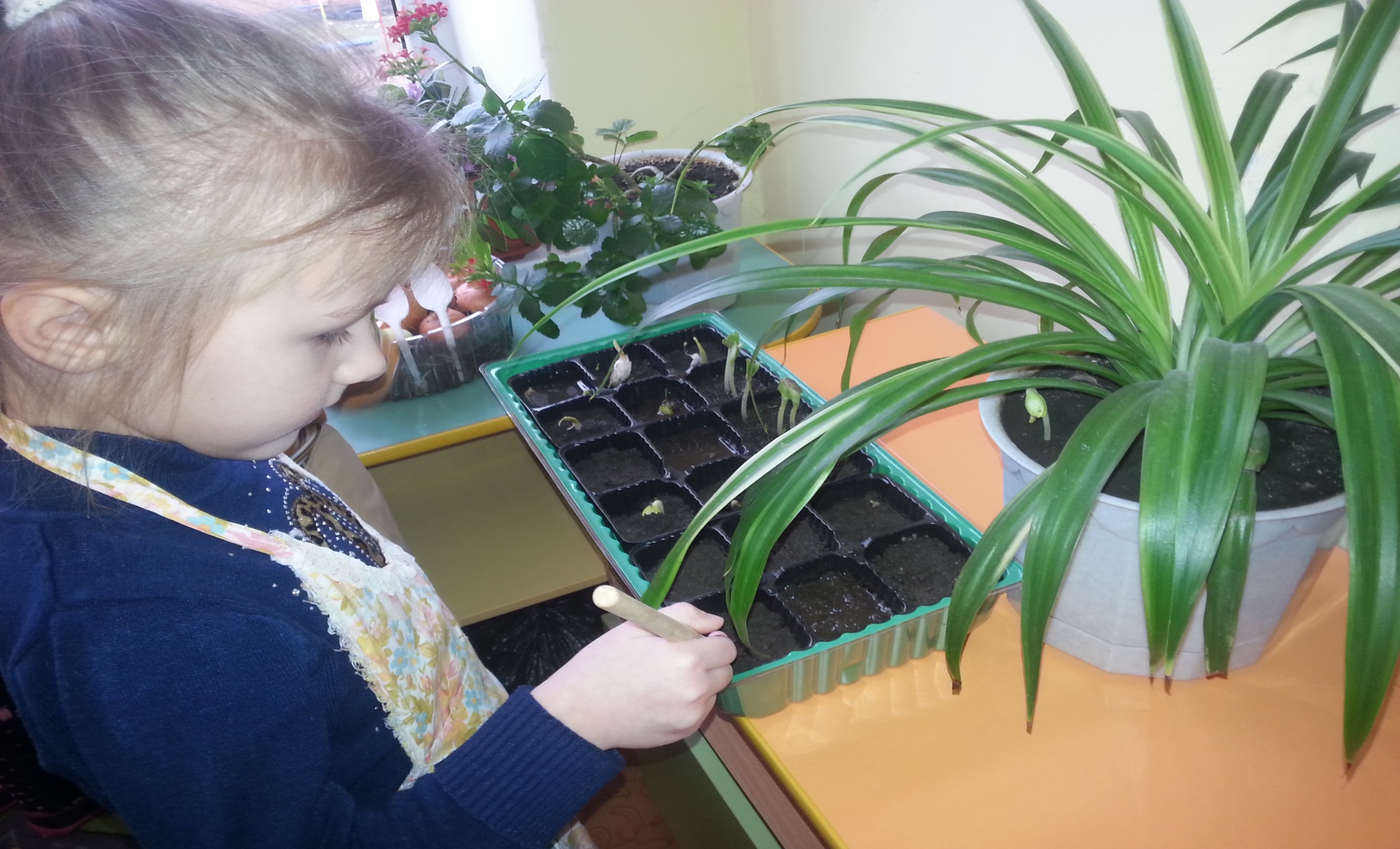 «Поделки делаем с мамами»
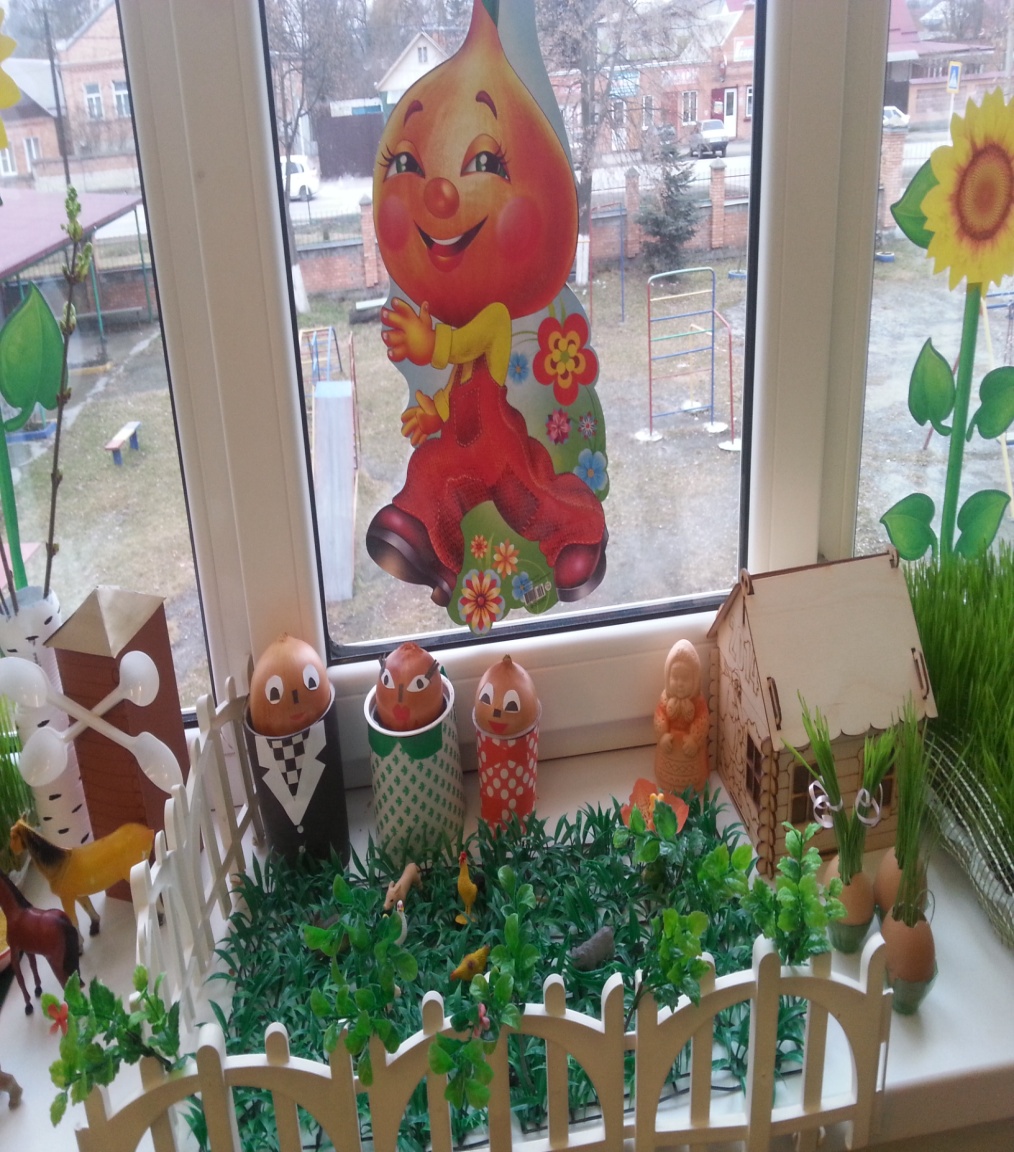 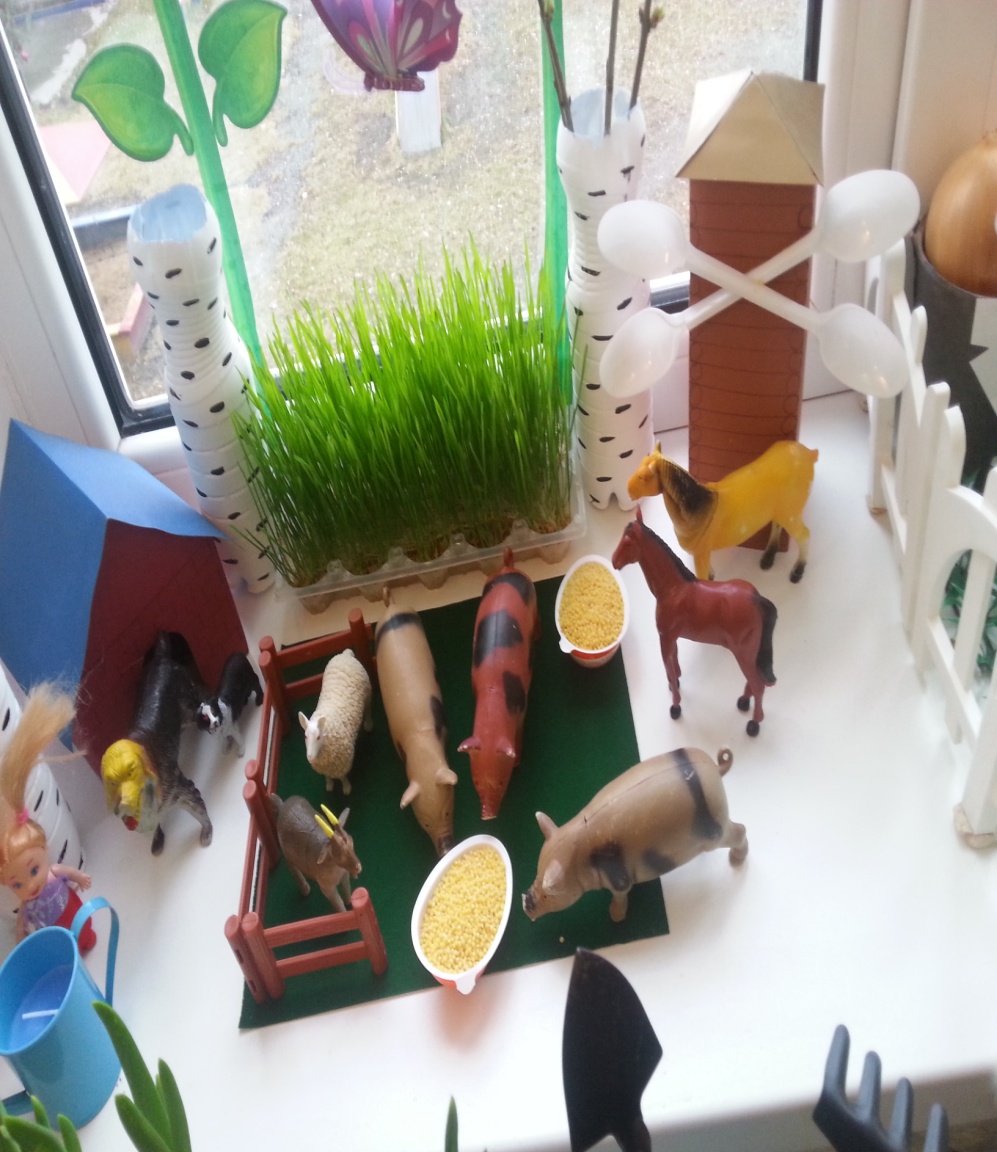 Ведём дневник наблюдений
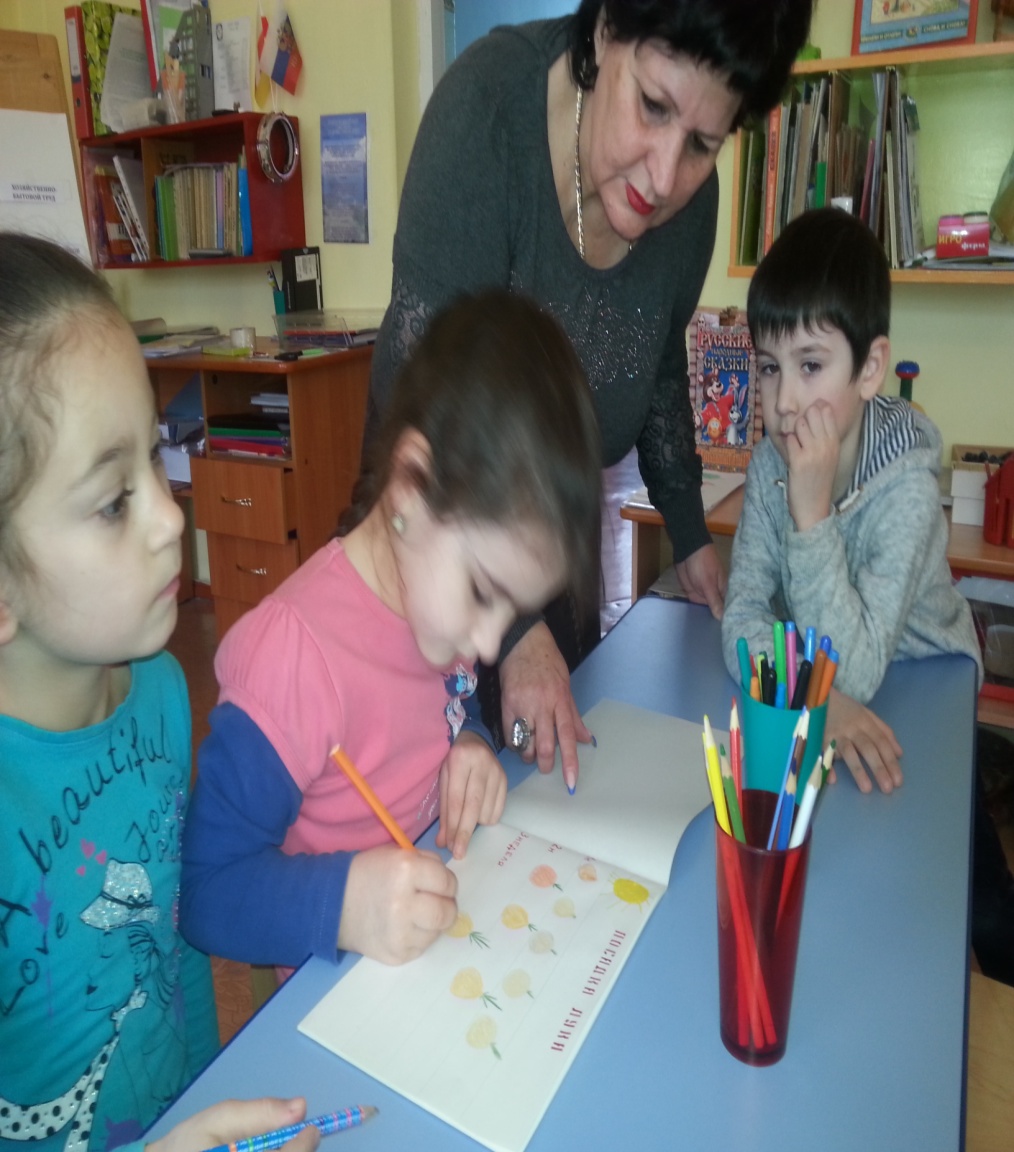 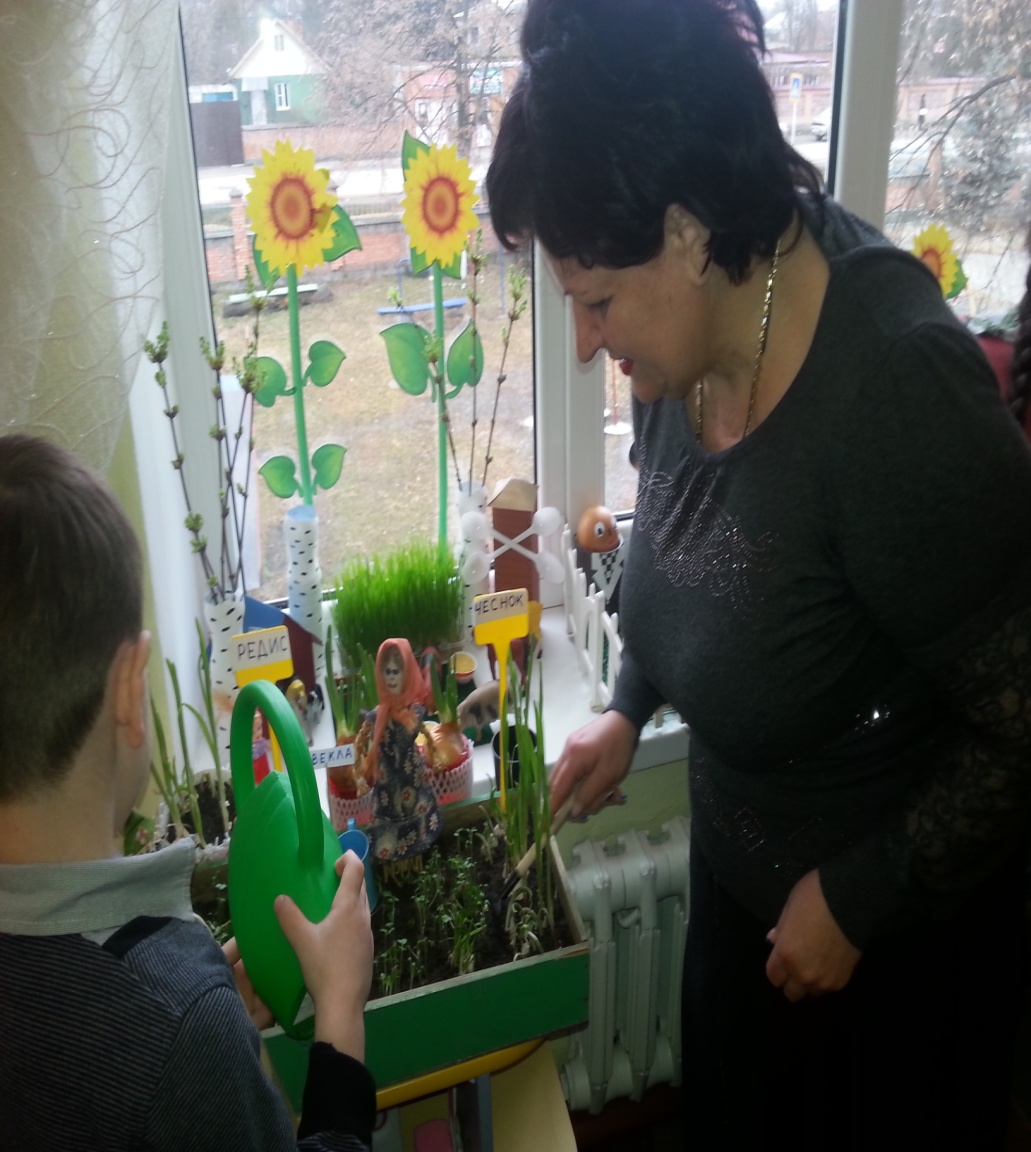 Растения любят свет и воду
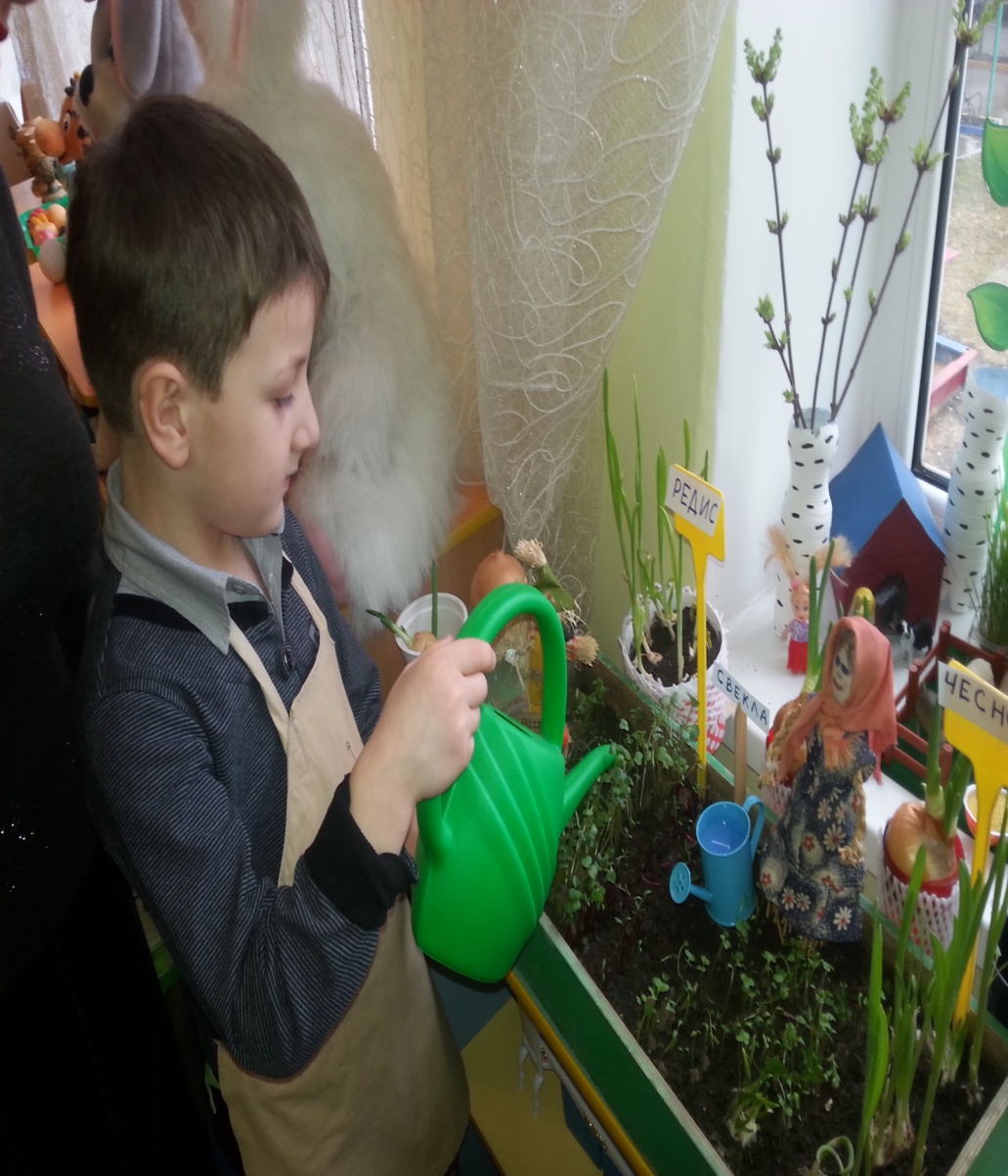 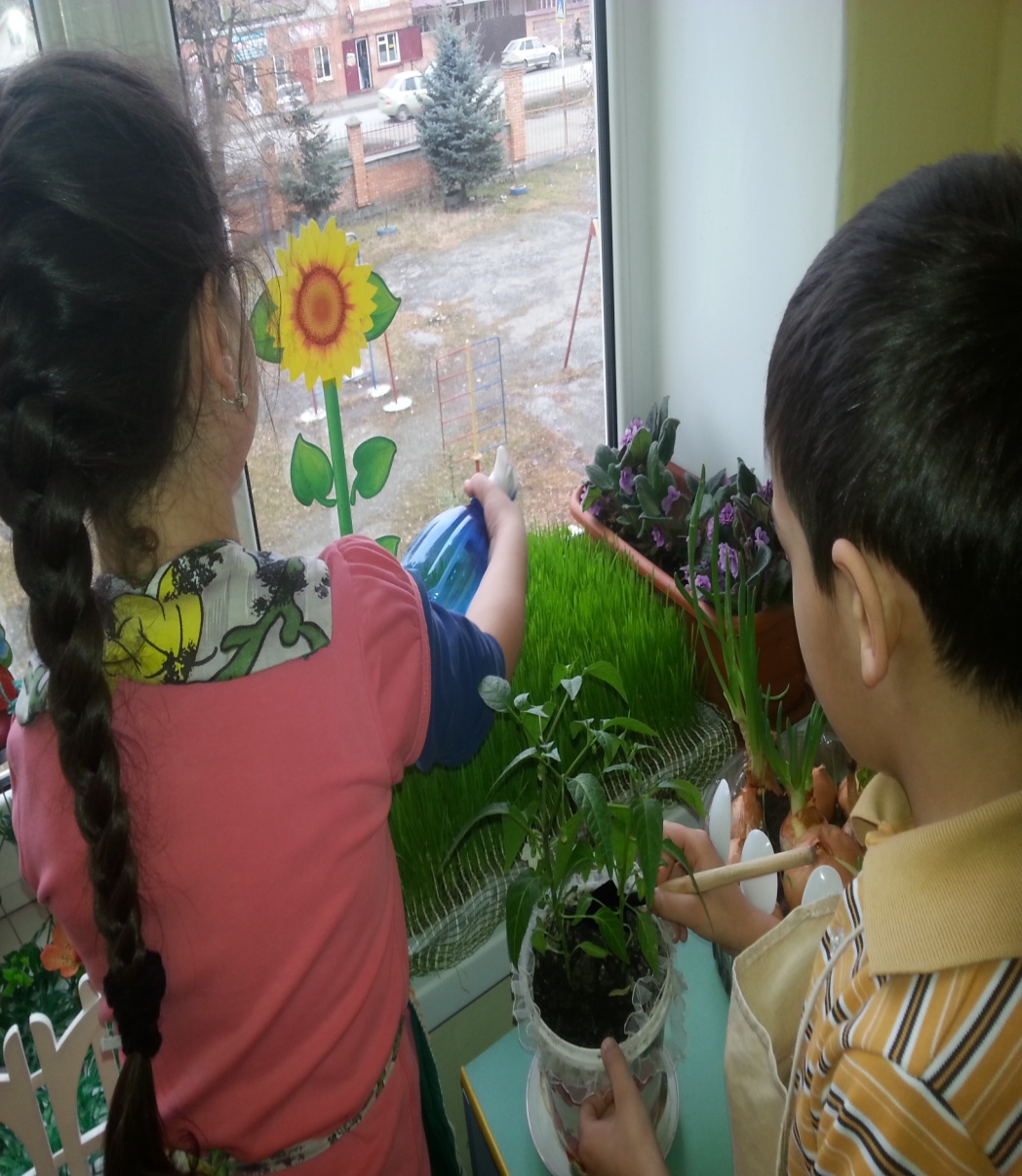 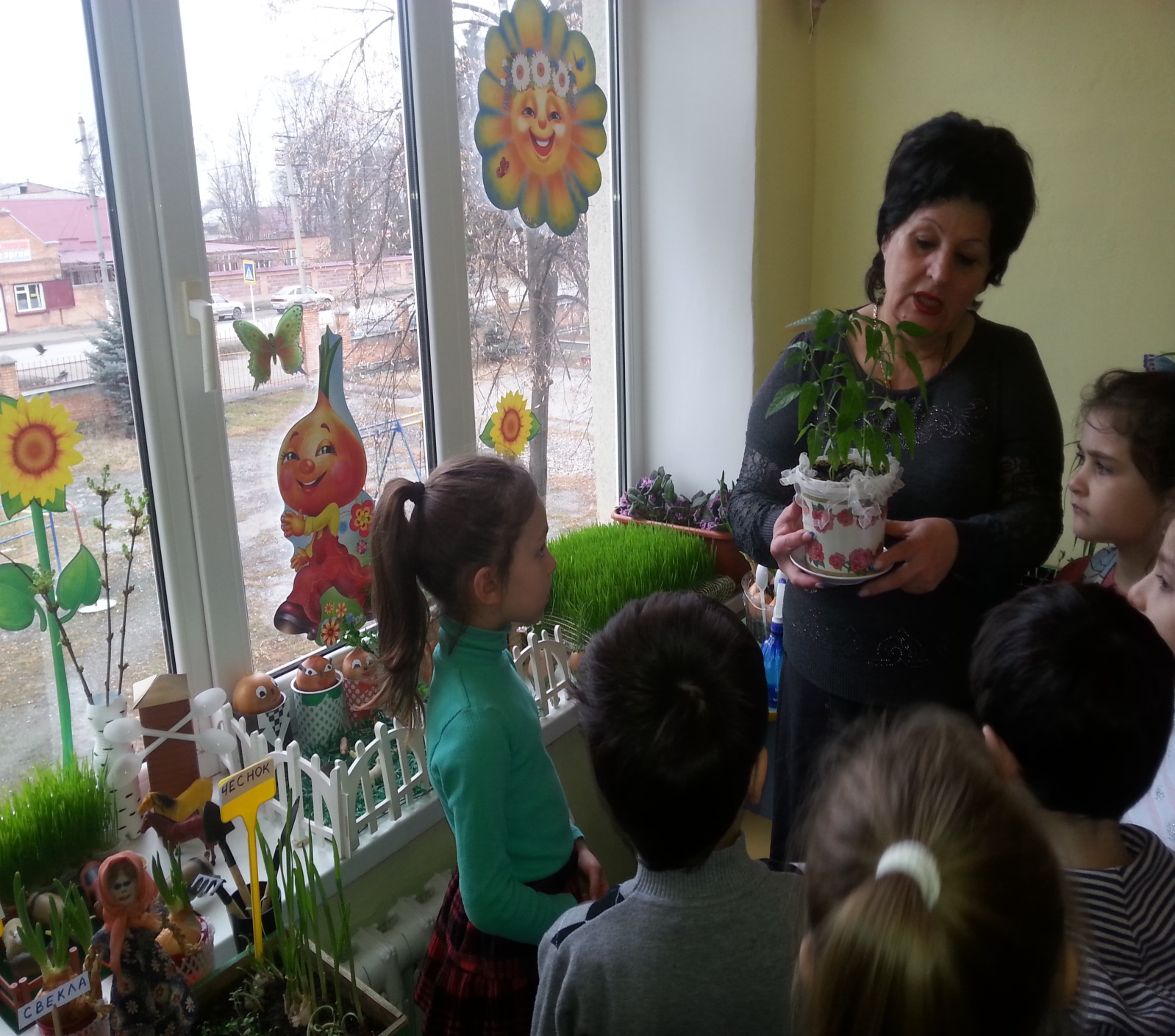 3 этап – Заключительный *Подведение итогов реализации проекта. *В группе был создан огород на окне. * Дегустация зелени .
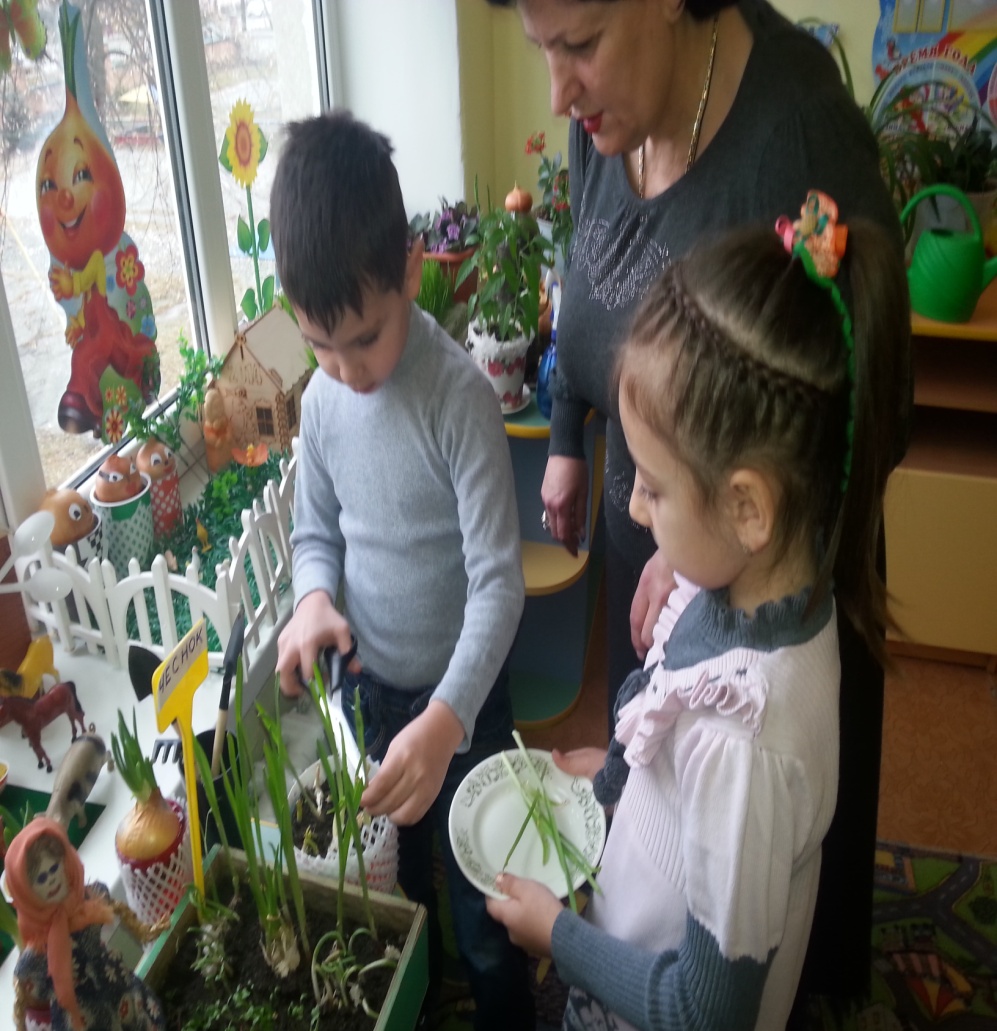 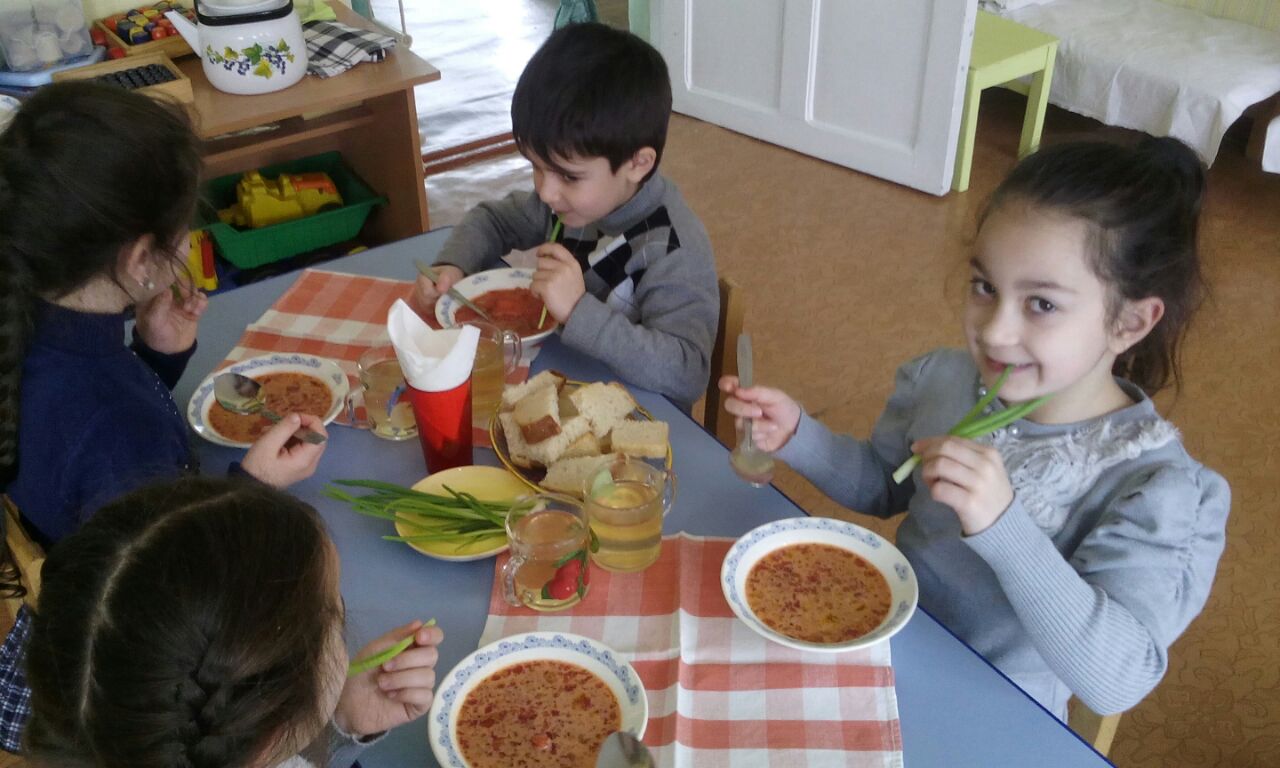 Инсценировка «Наш весёлый огород»
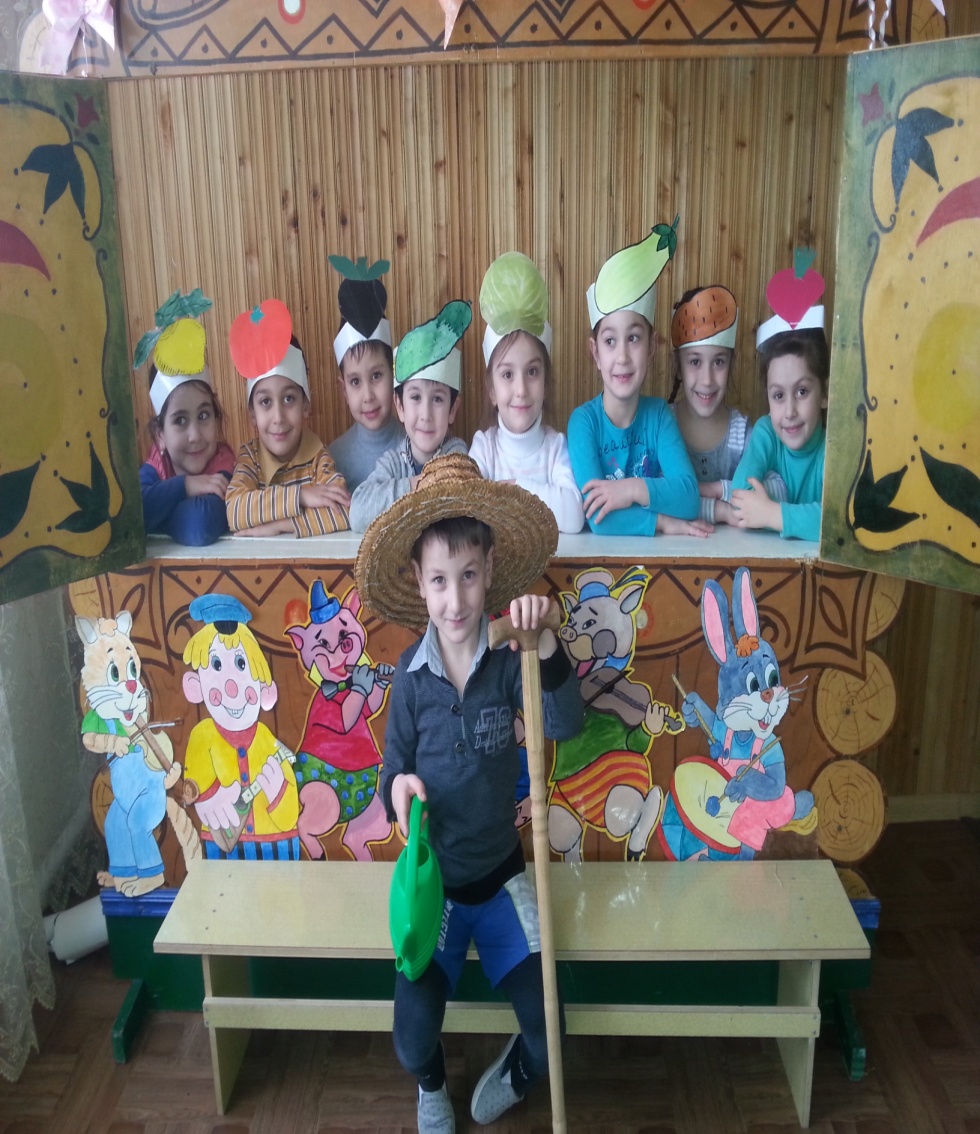 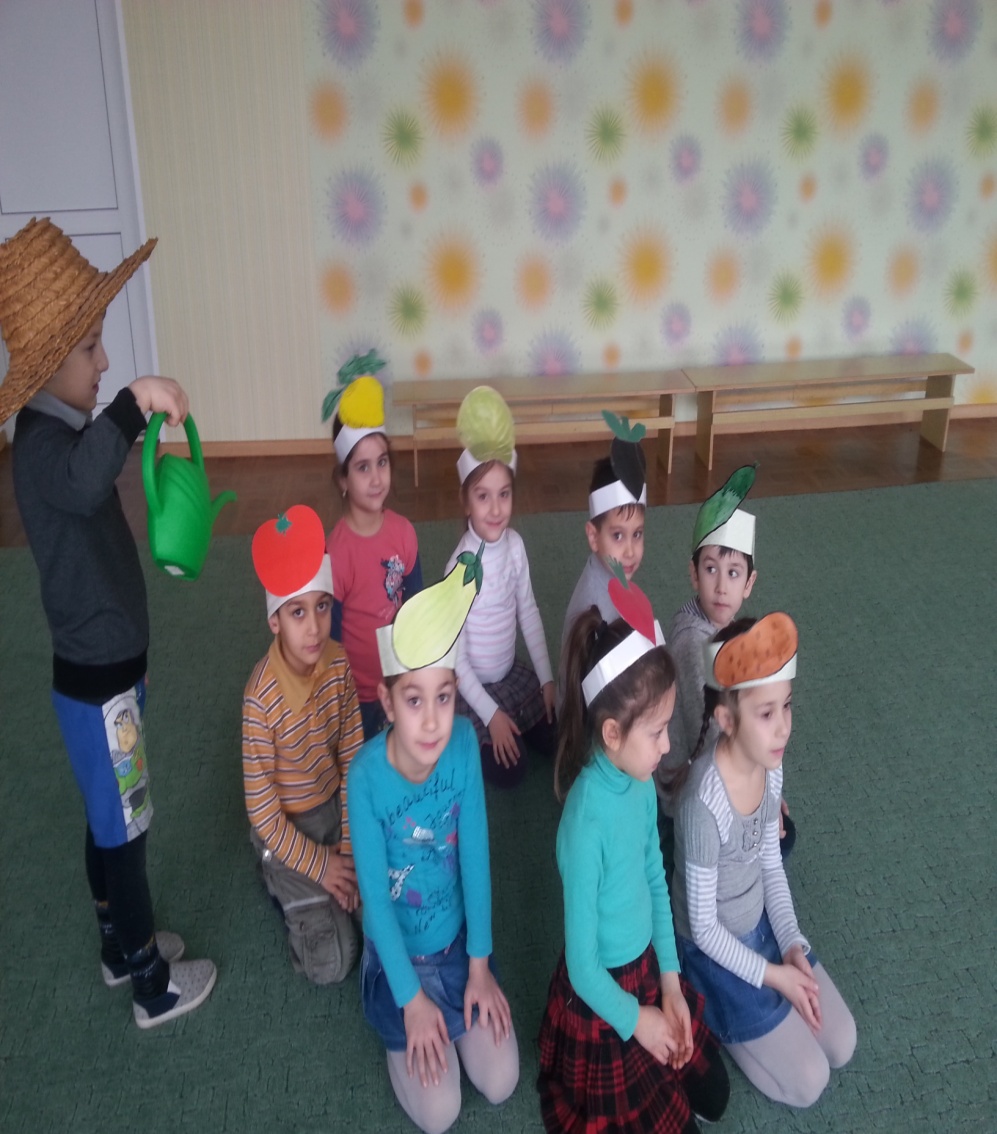 Вот такой наш огород !
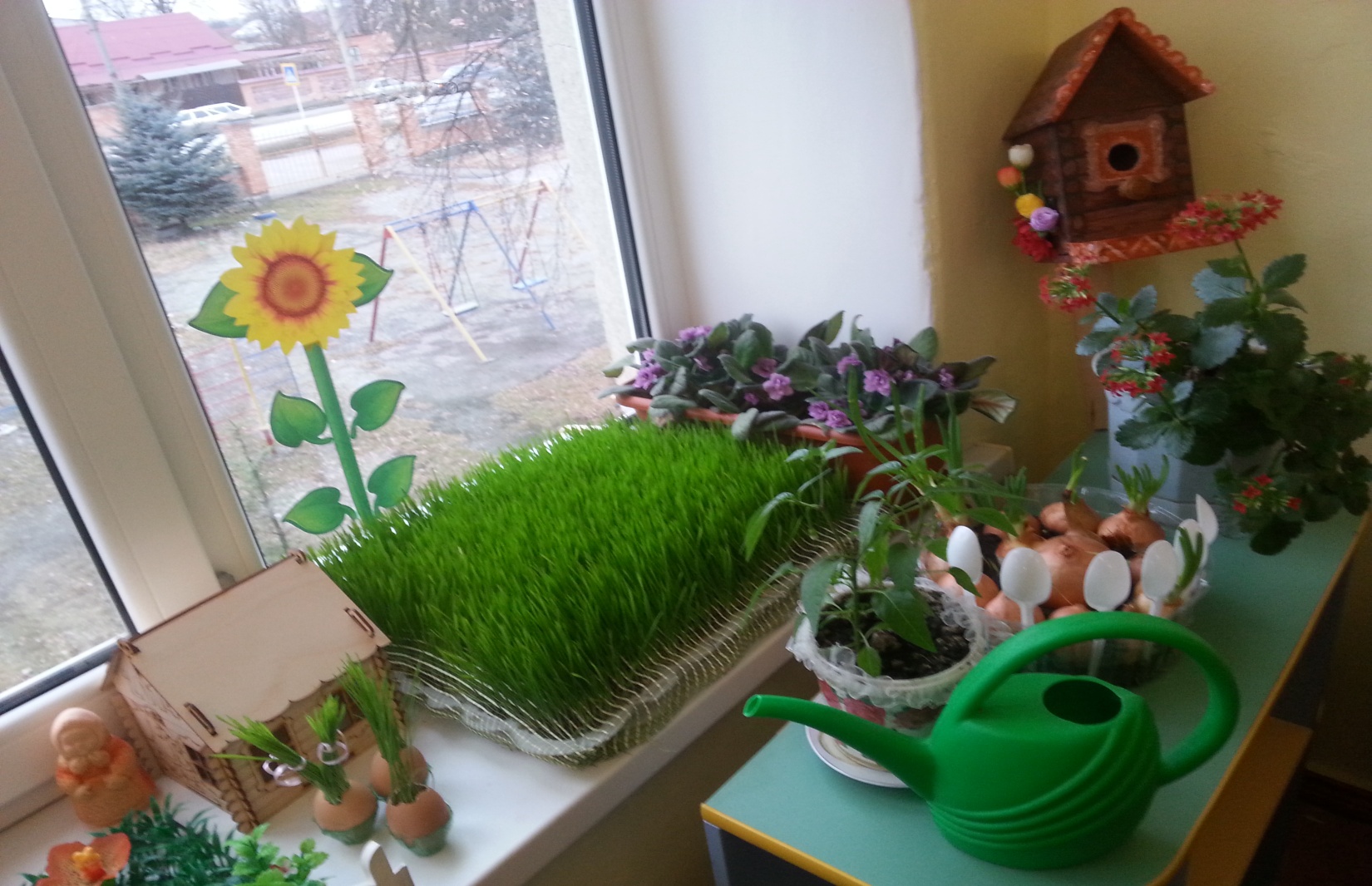 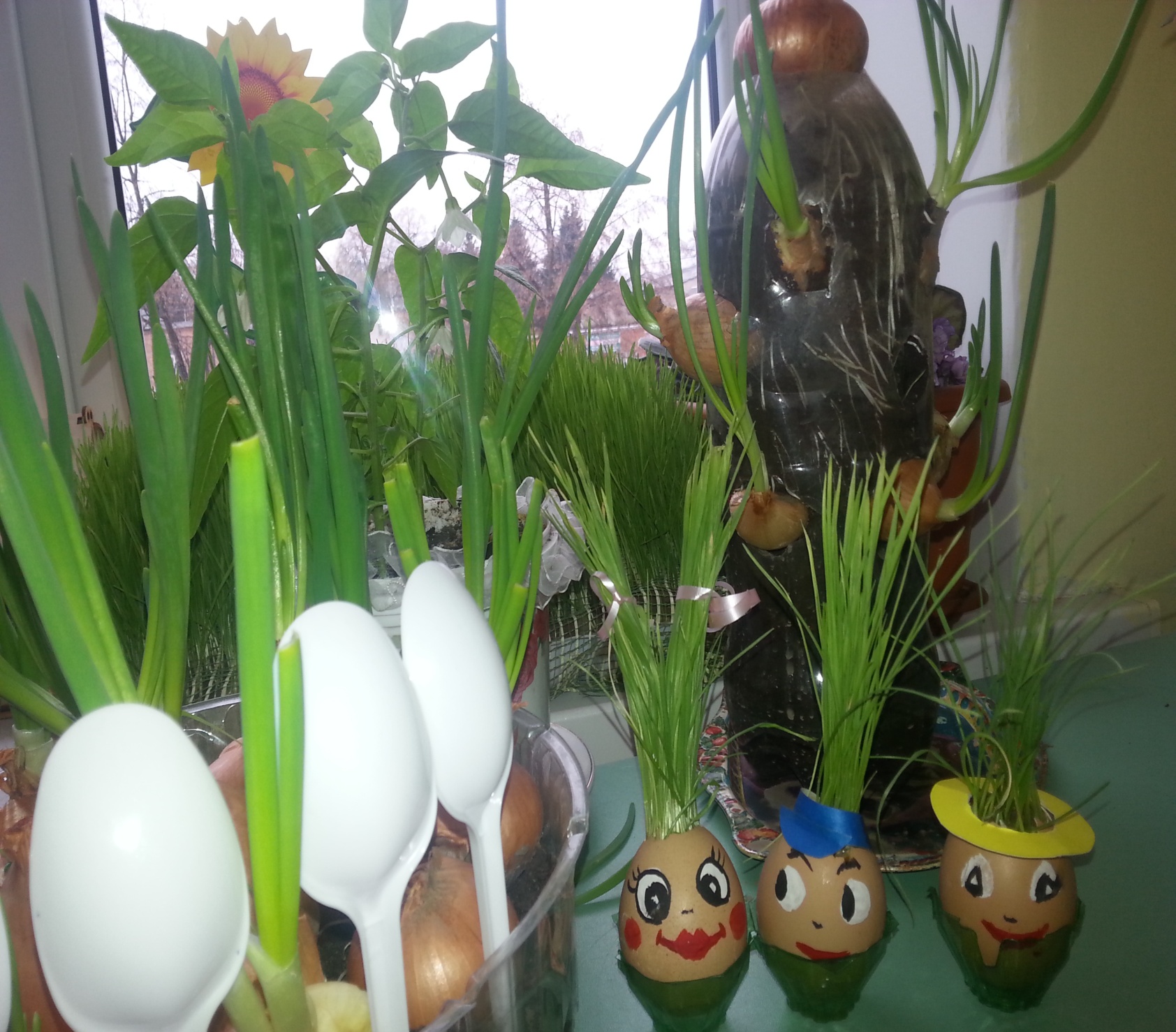 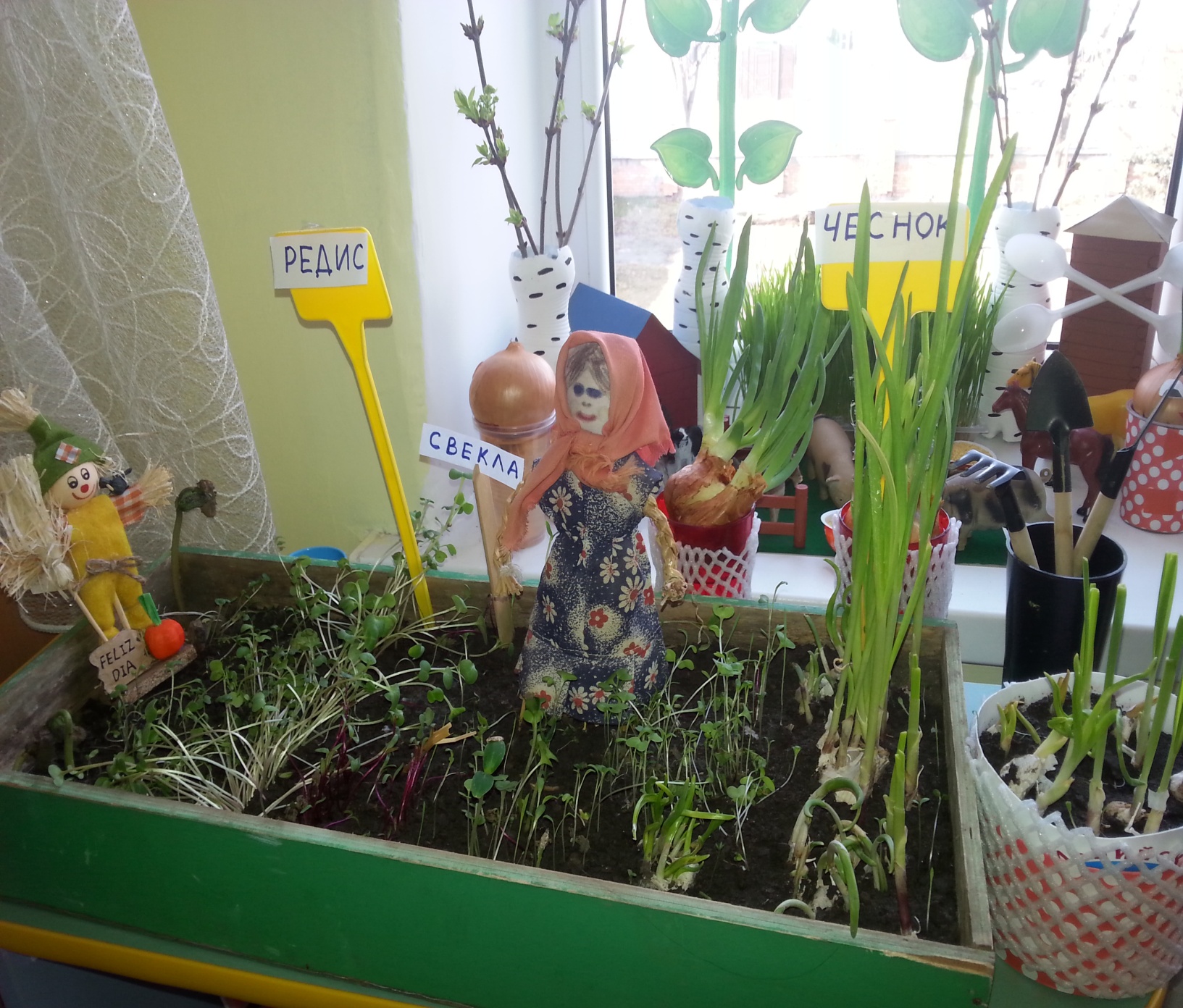 СПАСИБО ЗА ВНИМАНИЕ !
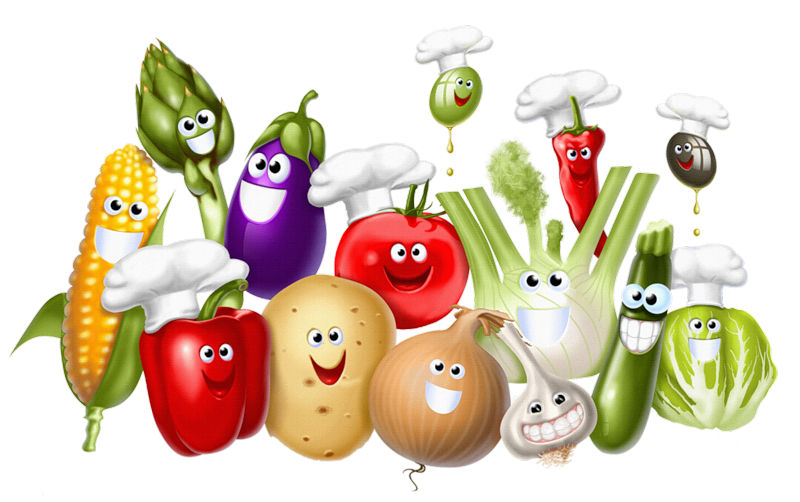